Studying in Huddersfield 2021/22
Prof John Anchor
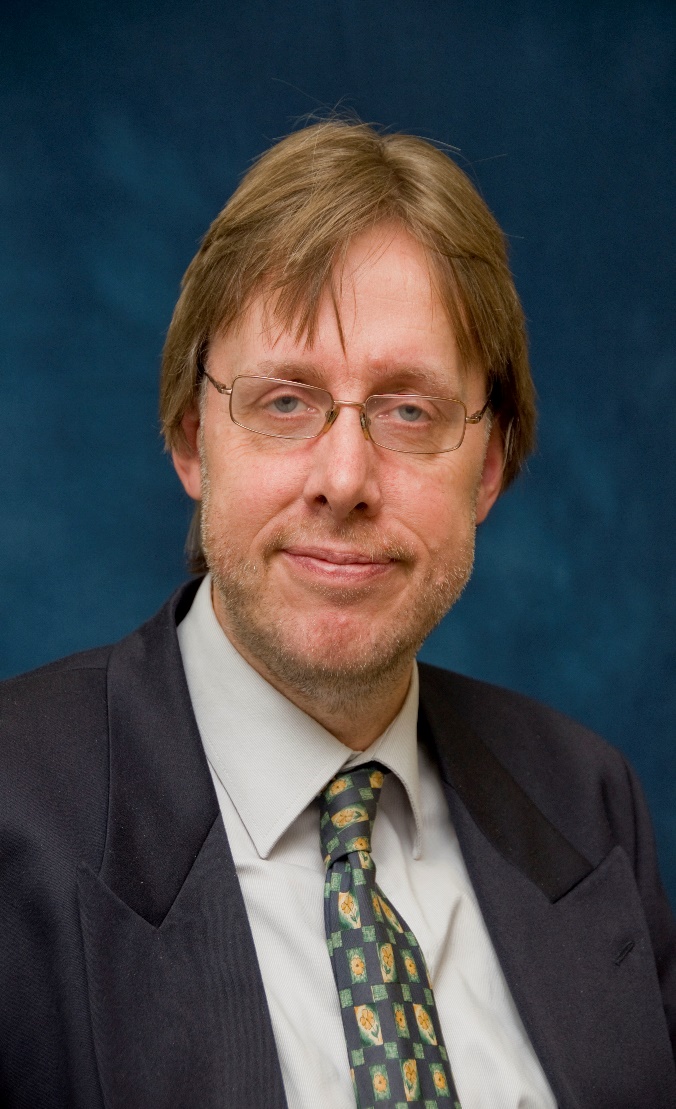 Associate Dean (International), Huddersfield Business School

My name is John Anchor and I am Professor of International Strategy in the University of Huddersfield.  My research is focused on emerging markets, especially in Central and Eastern Europe and the Middle East. Studies have been undertaken of students’ earnings expectations in Central Europe and political risk assessment and strategic planning use in the Middle East. The main research question which I am seeking to answer is “do emerging markets make a difference to organisational conduct and performance and/or individual behaviour?”.
[Speaker Notes: This slide has been left blank for you to add in an introduction about yourself]
Brexit – changes
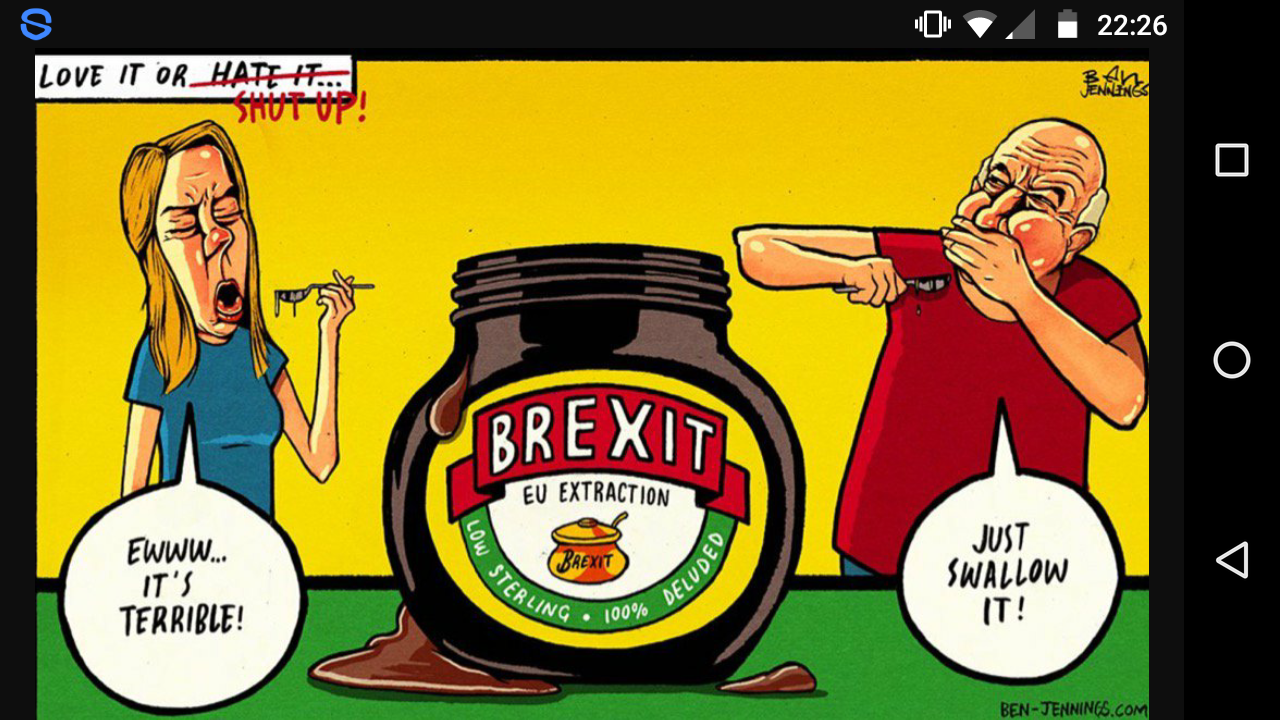 This presentation
Huddersfield
Location
Edinburgh
Newcastle
Huddersfield
Leeds
Huddersfield
London
Manchester
Surroundings
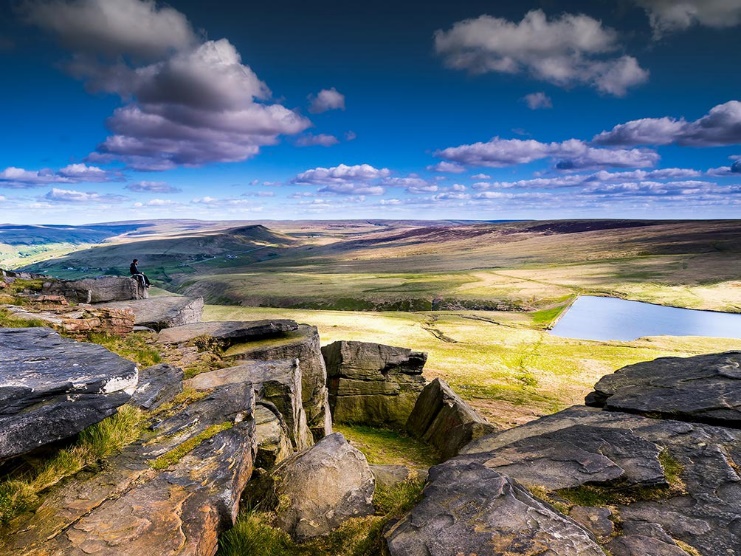 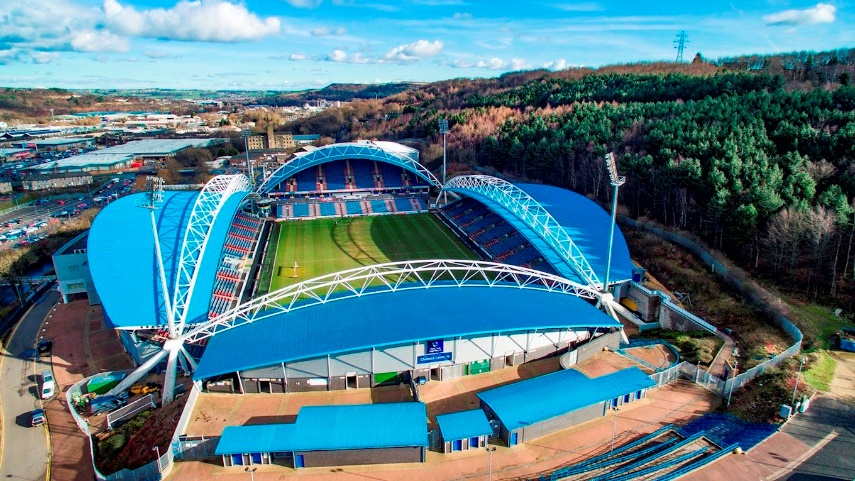 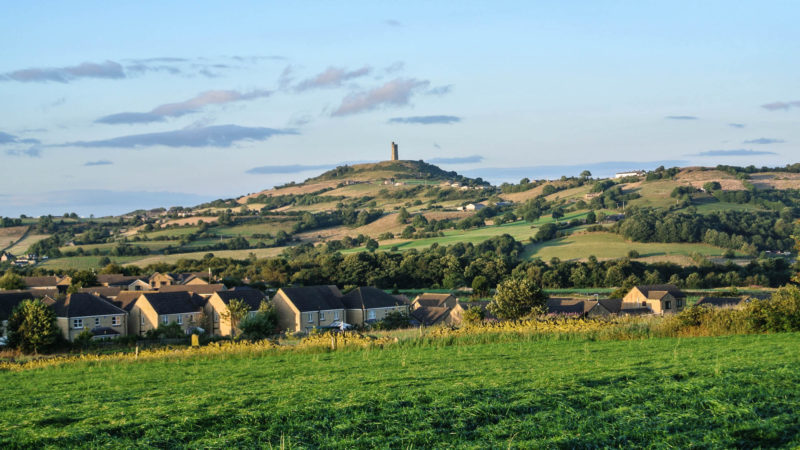 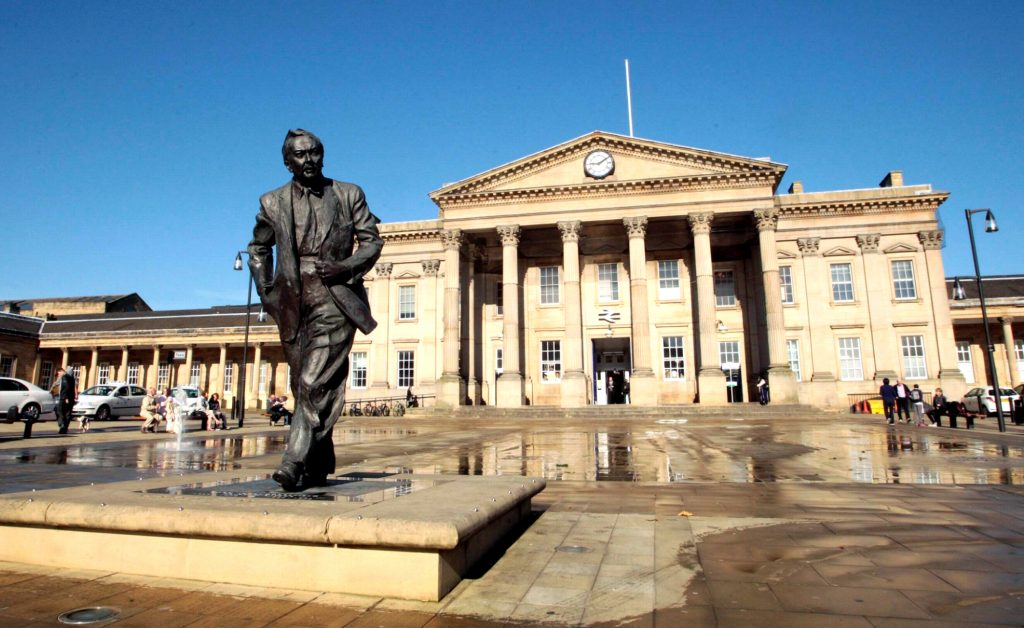 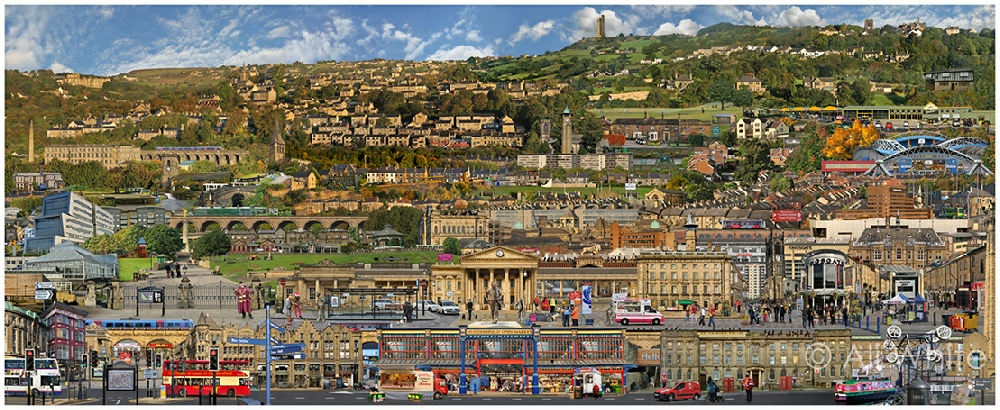 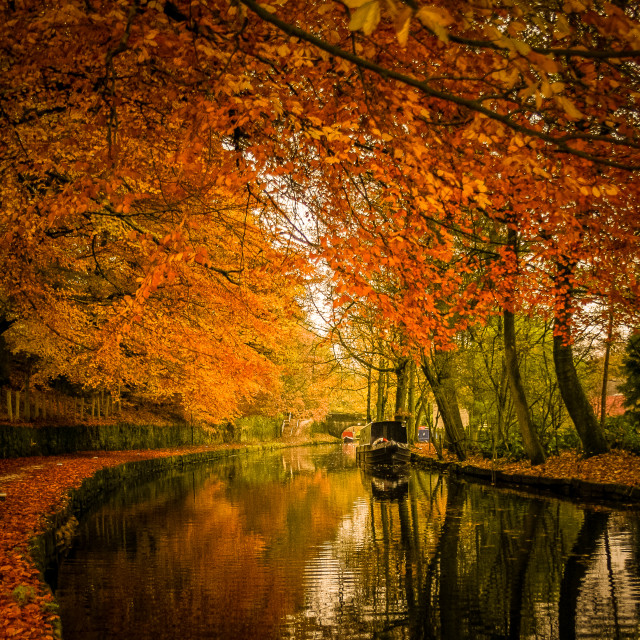 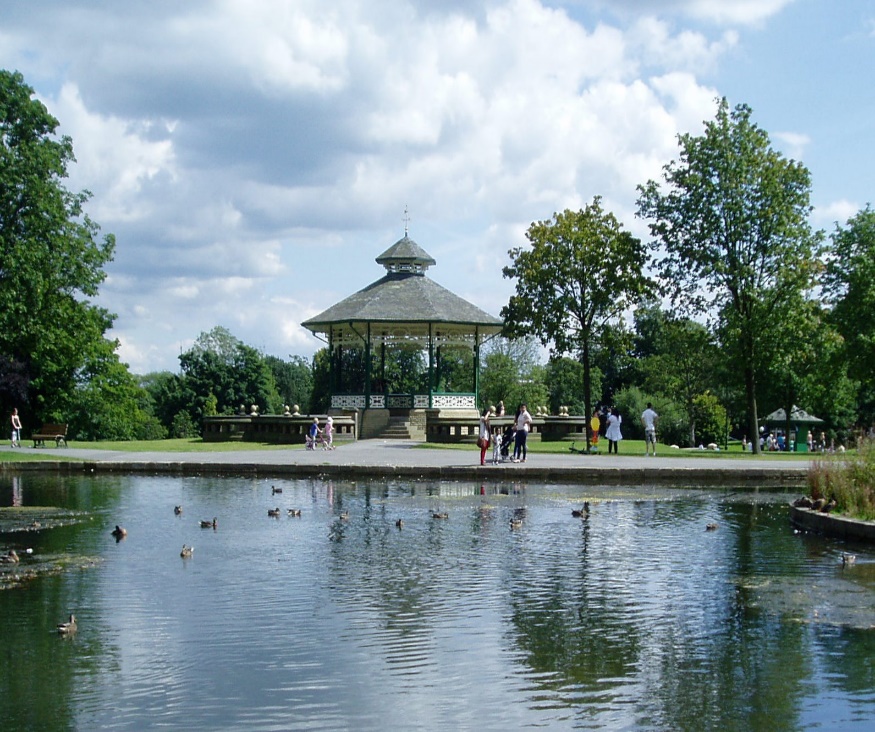 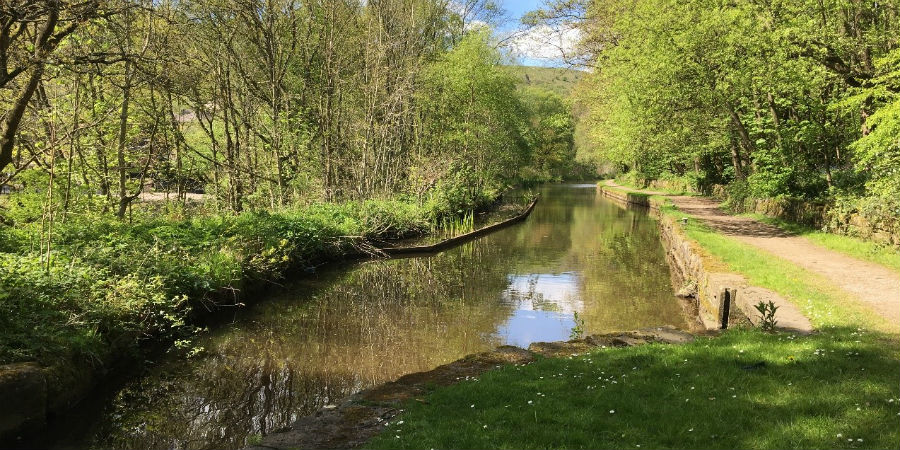 Getting IN …
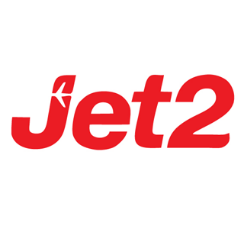 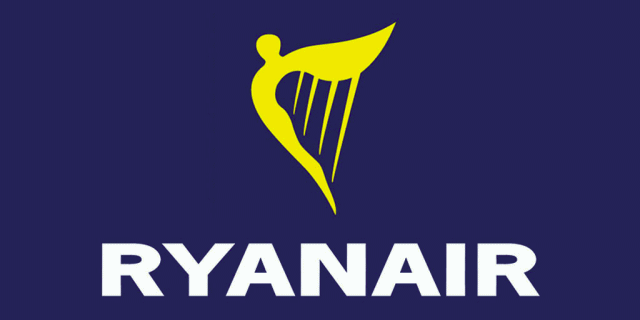 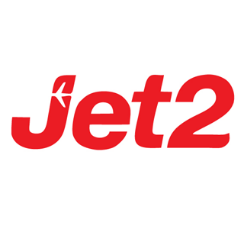 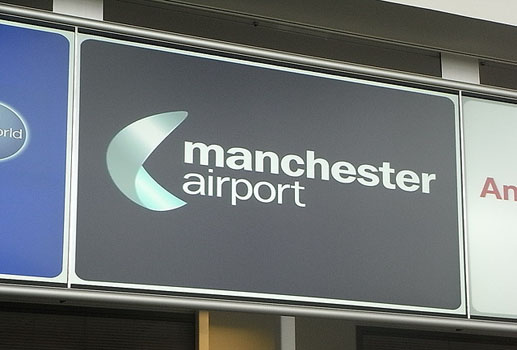 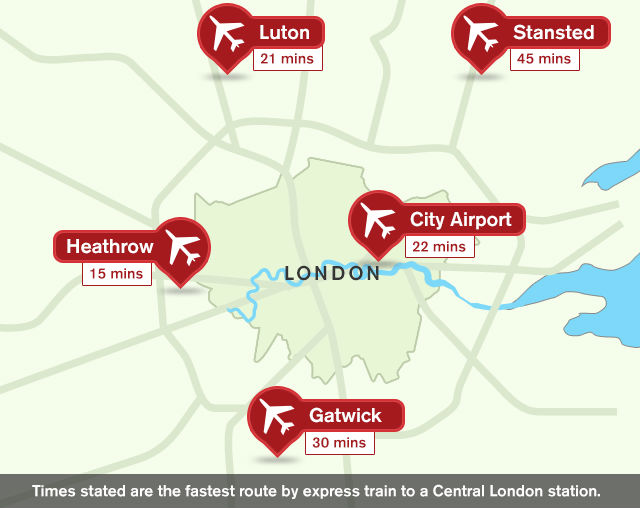 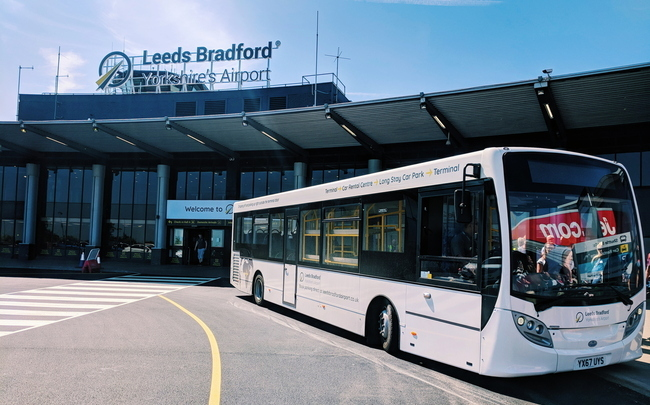 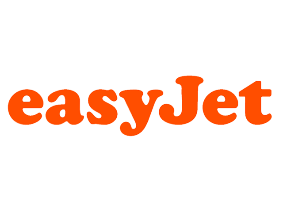 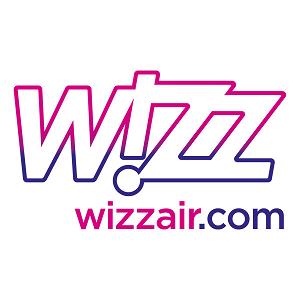 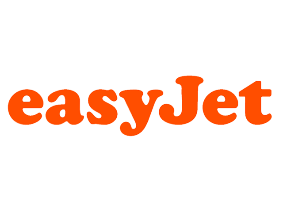 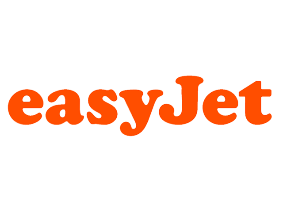 … OUT …
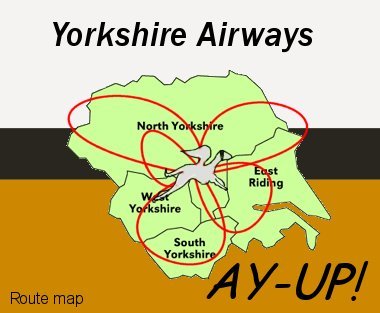 … once you’re in, you’re in because … if it’s outside of Yorkshire, it’s not worth visiting …
“God’s own country”
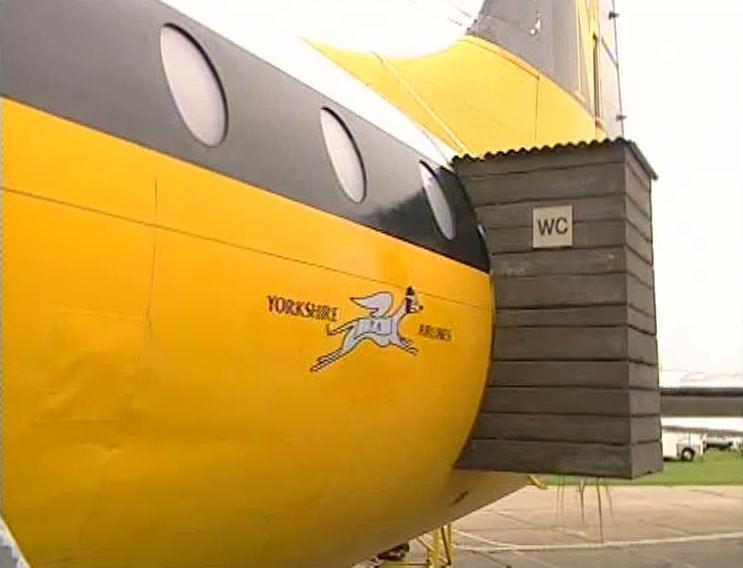 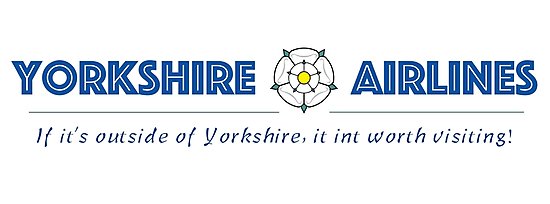 … and ABOUT by train …
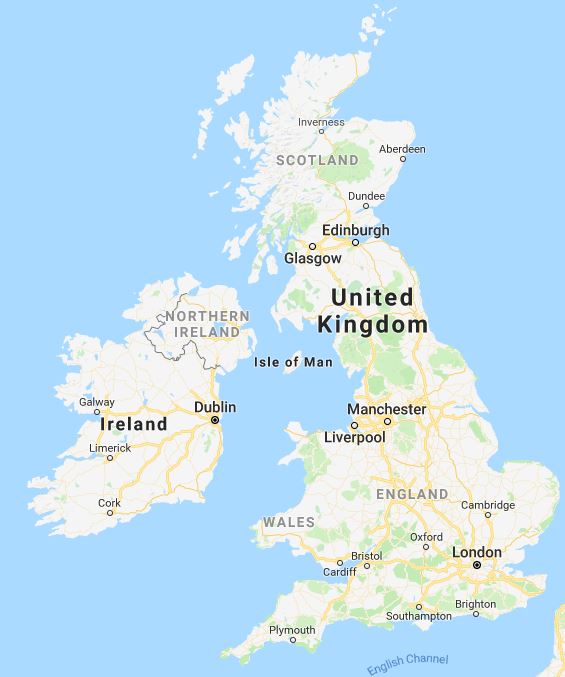 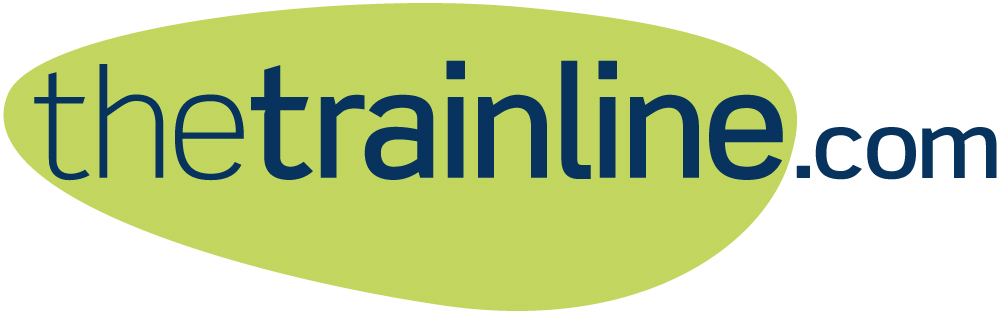 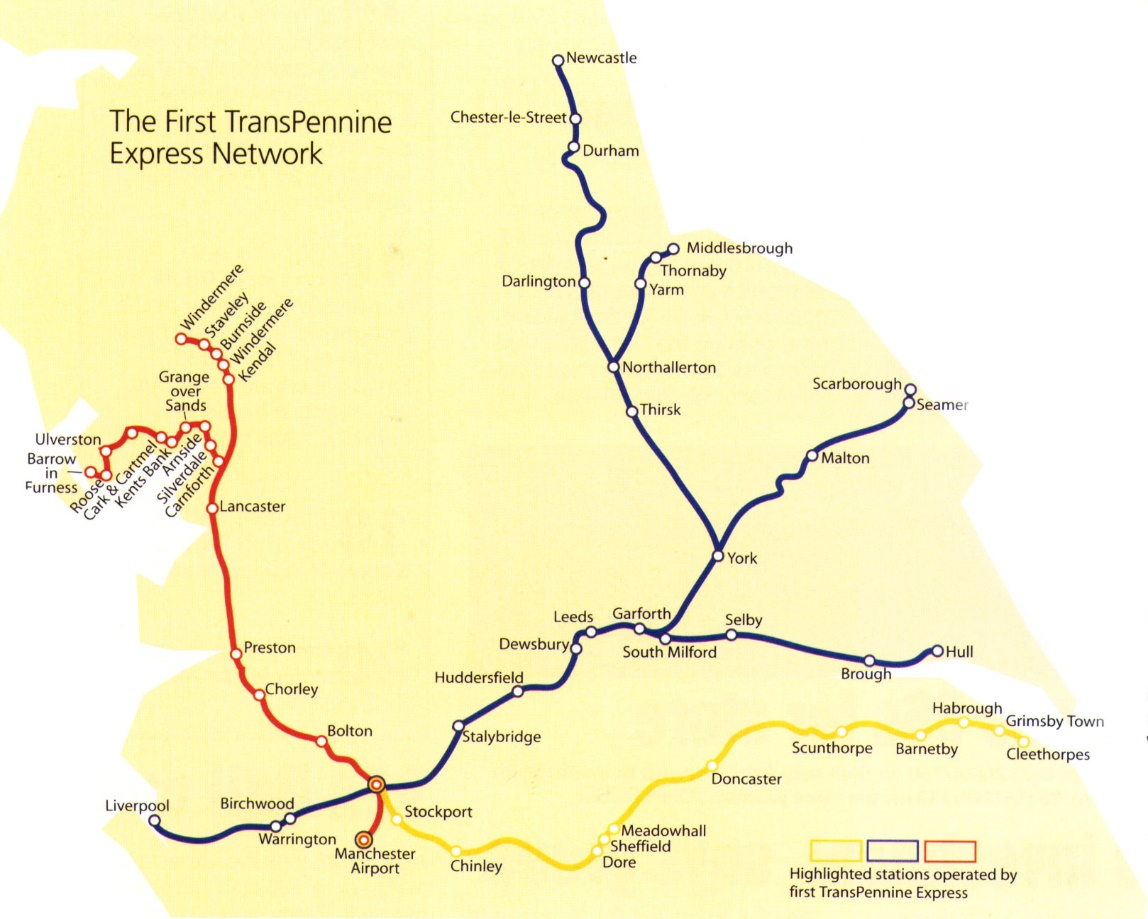 … or by bus
Locally

Local buses run regularly and connect all areas of Huddersfield very well

Bus prices are slightly higher than in other countries

You can plan your travels around Yorkshire on the following website: www.wymetro.com
Nationwide
Coach prices are very cheap compared to trains for long distance travels

You can travel with megabus or National Express
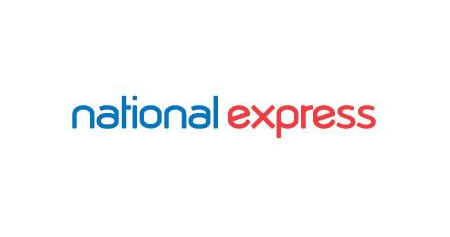 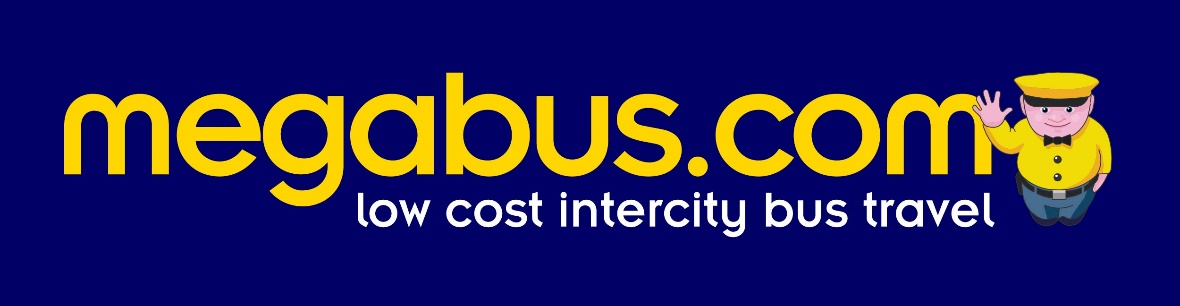 UniversityofHuddersfield
The Campus
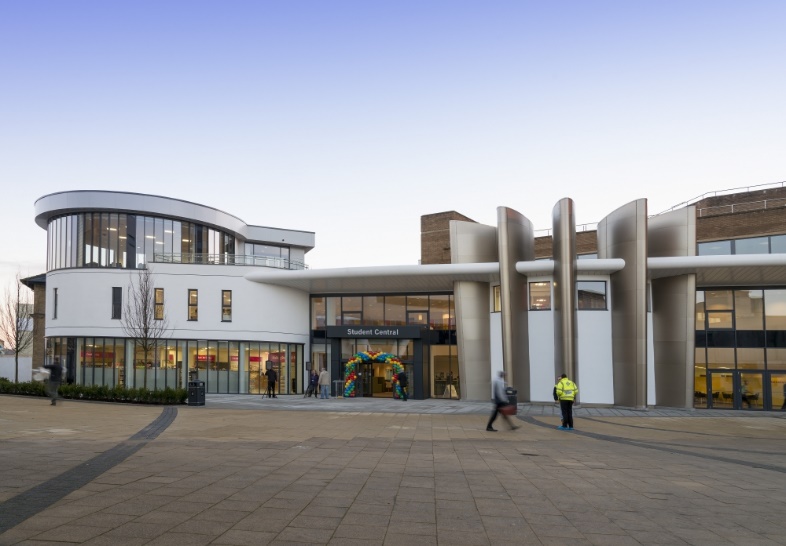 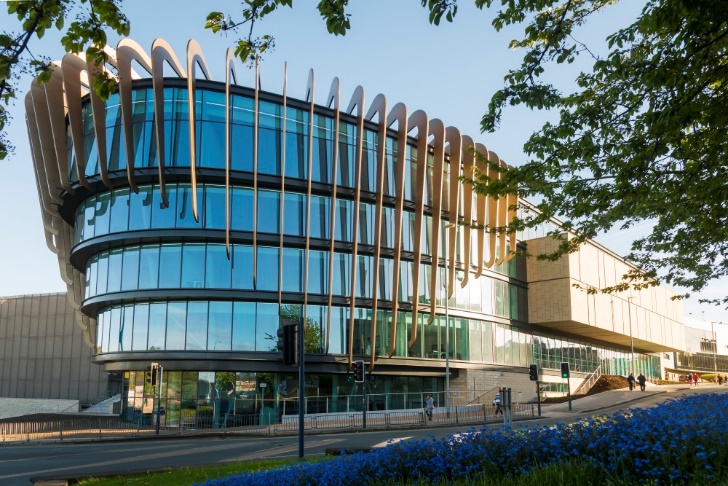 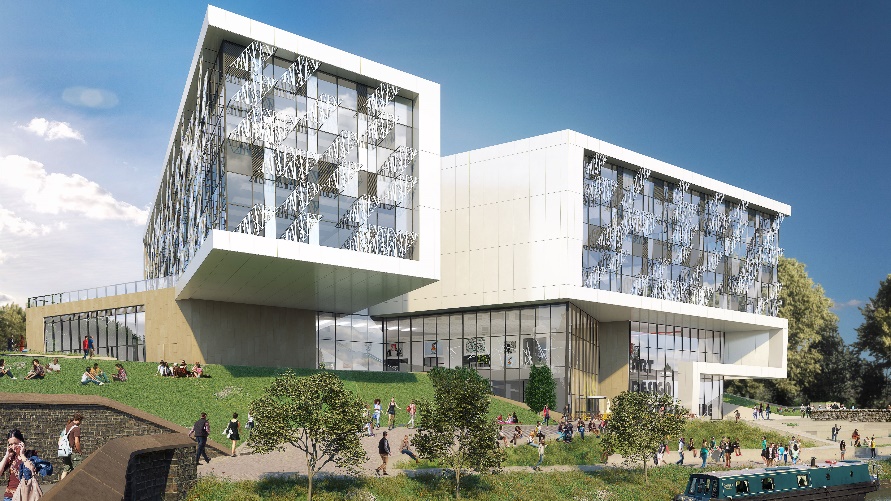 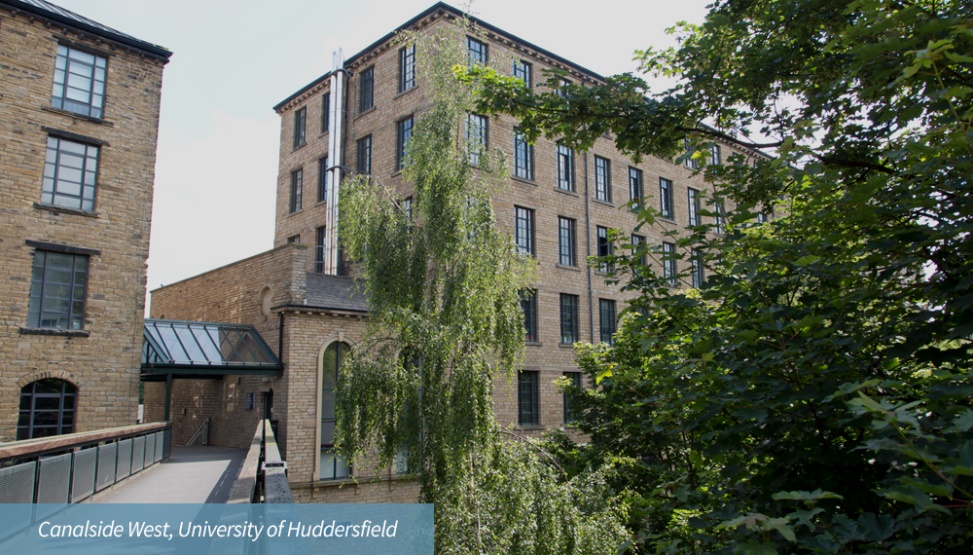 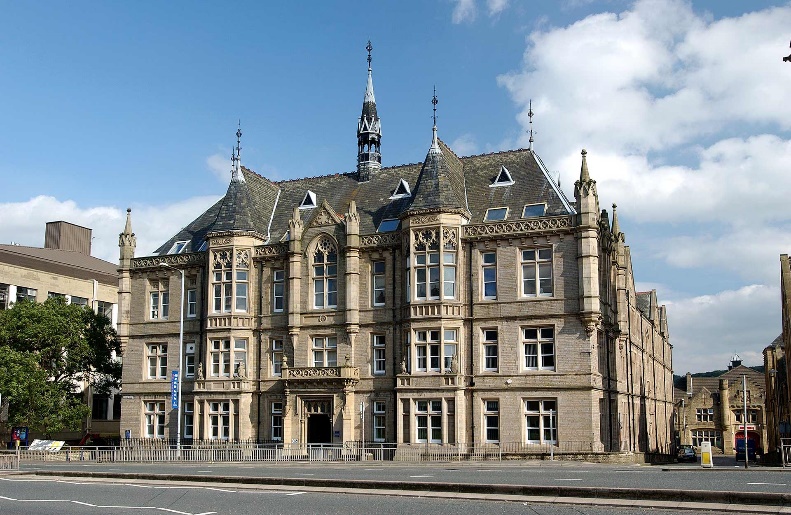 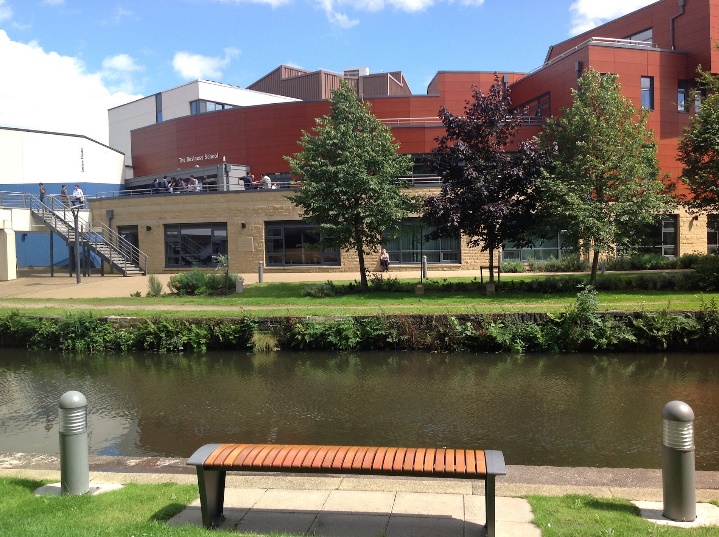 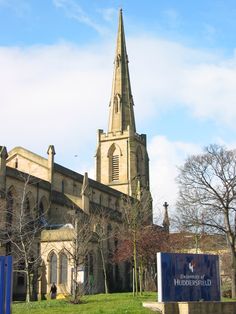 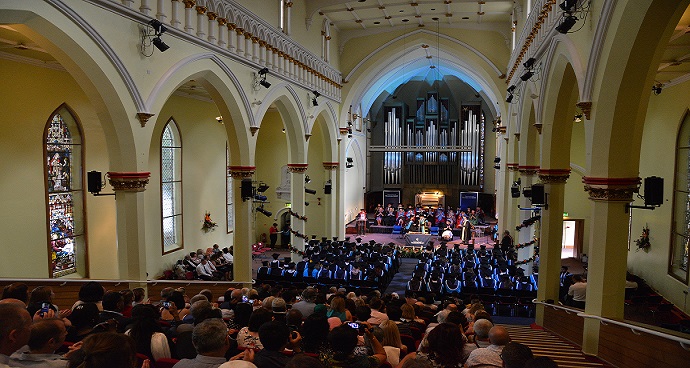 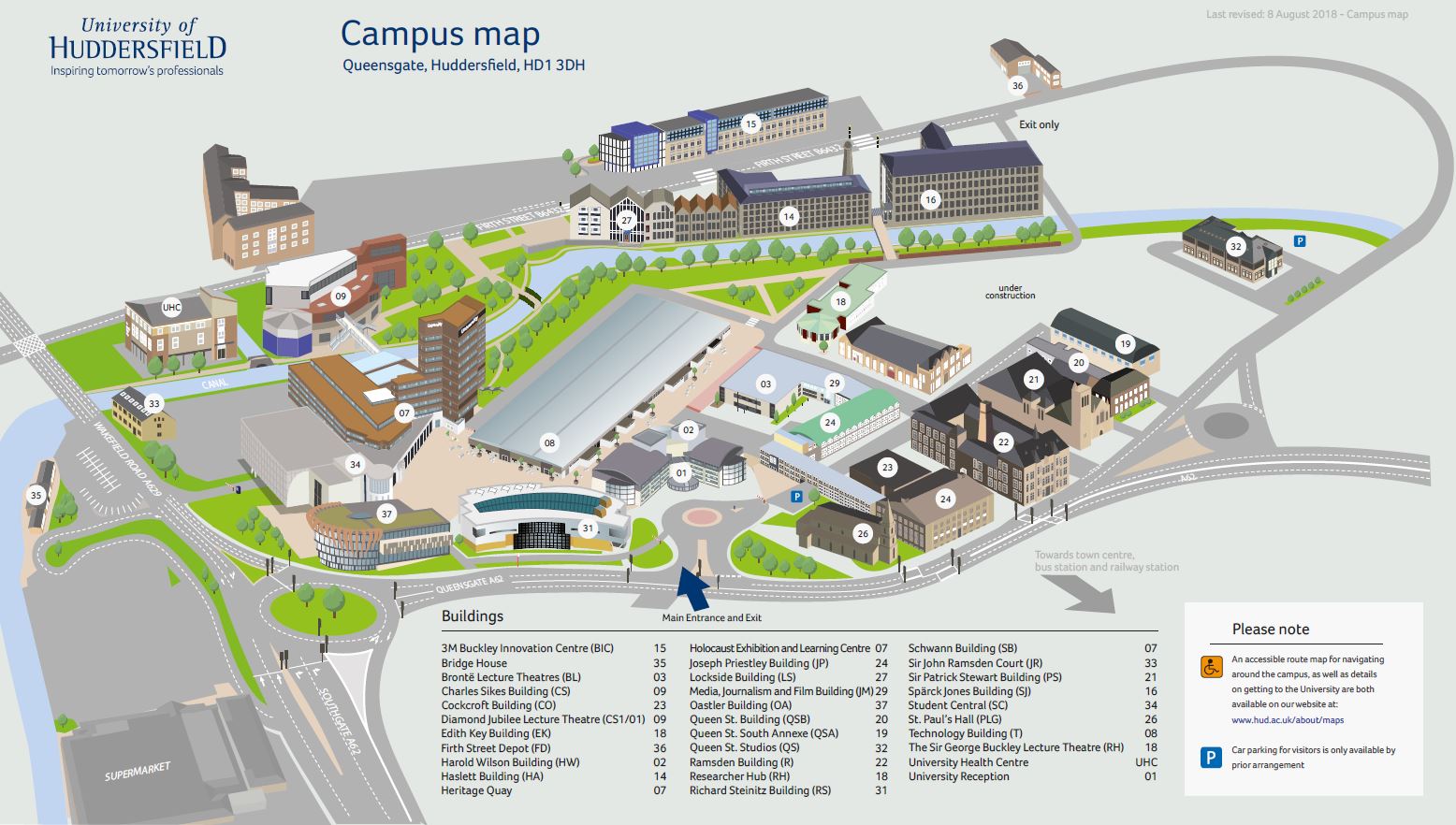 Library
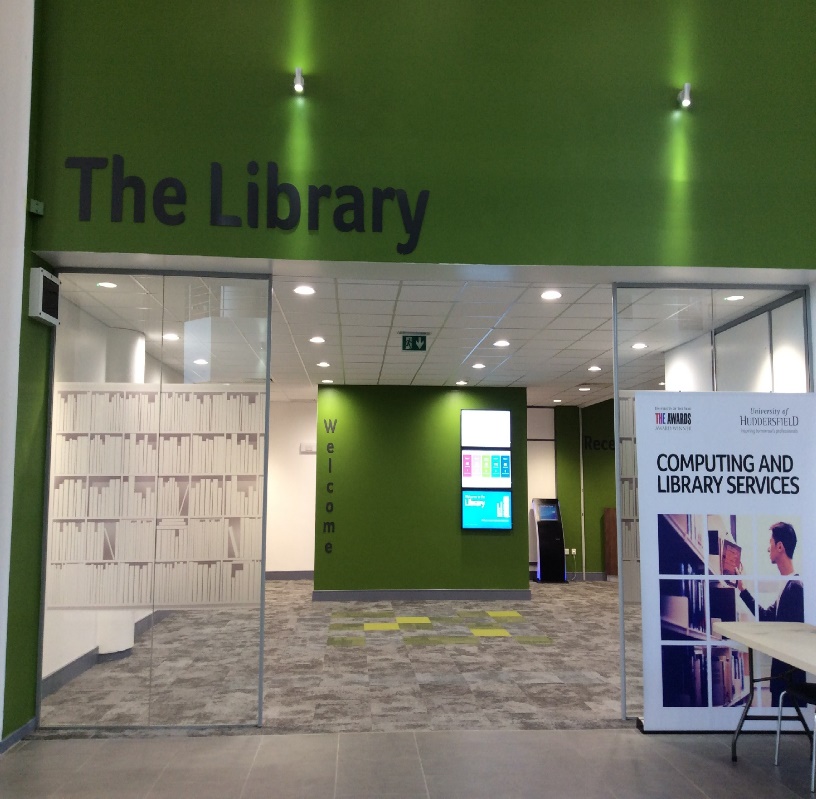 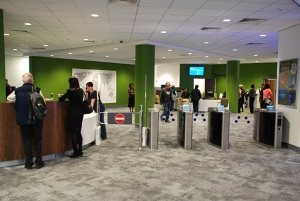 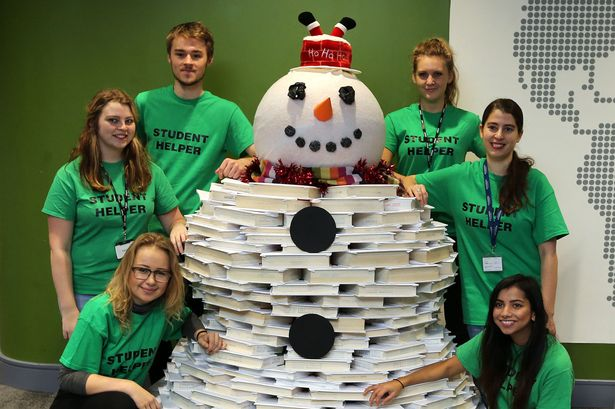 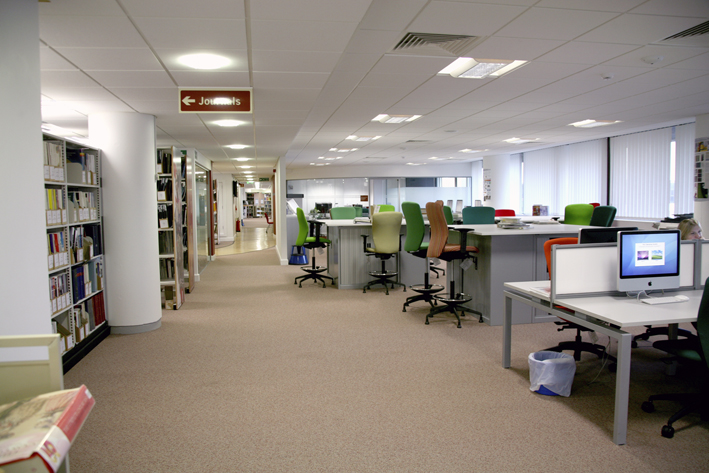 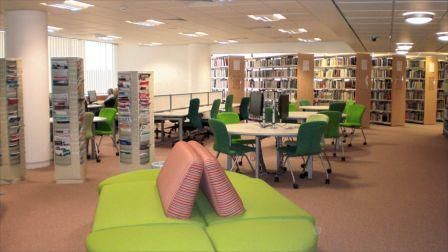 Huddersfield Business School
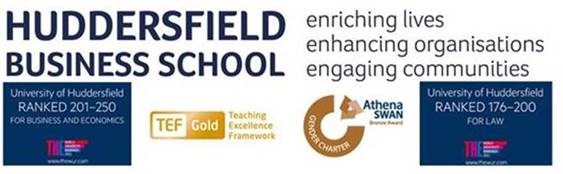 Why Huddersfield Business School ?
Working with Czech partners since 1991

faculty development
curriculum development
student exchange
staff exchange
600 Czech students since May 2004
Student Support
You will have a personal academic tutor (PAT) from the very first day at Huddersfield

The tutor will provide advice your studies in general and can provide some guidance about non-academic matters

The Business School has International Learning Development Tutors, who  are very helpful in relation to skills development and academic writing in English
Huddersfield Business School
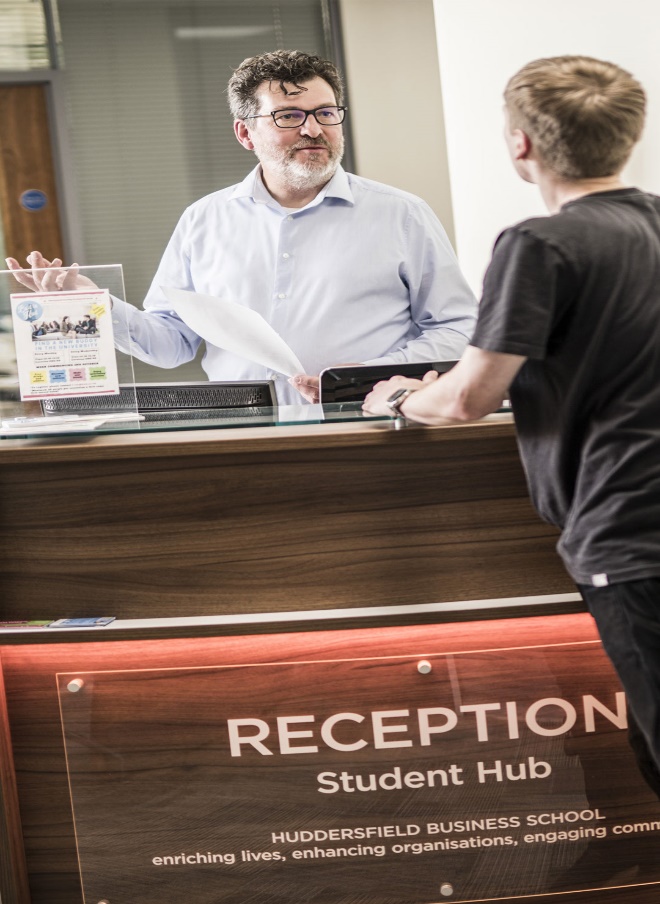 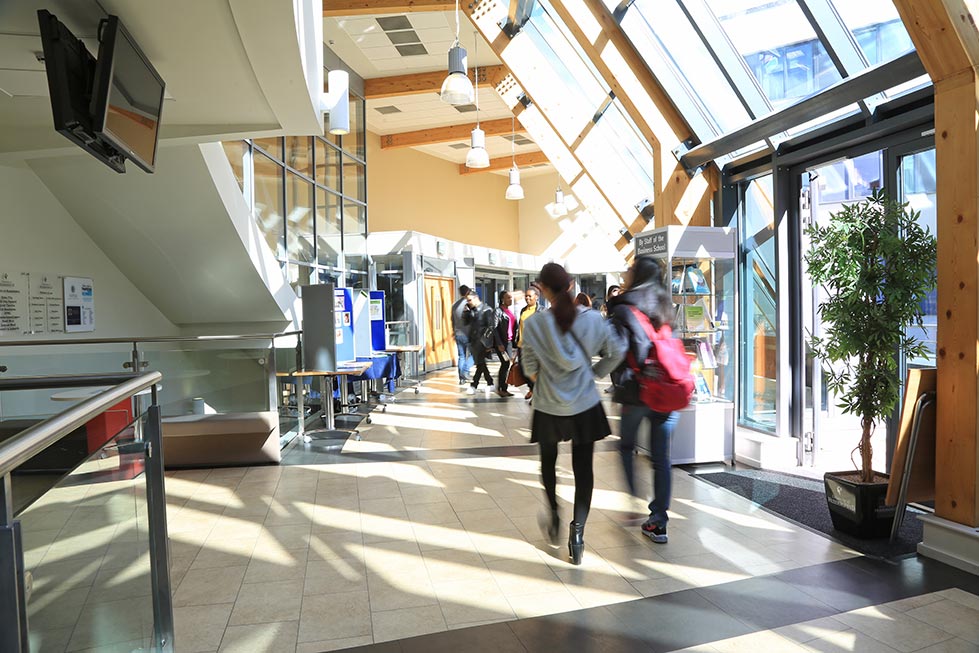 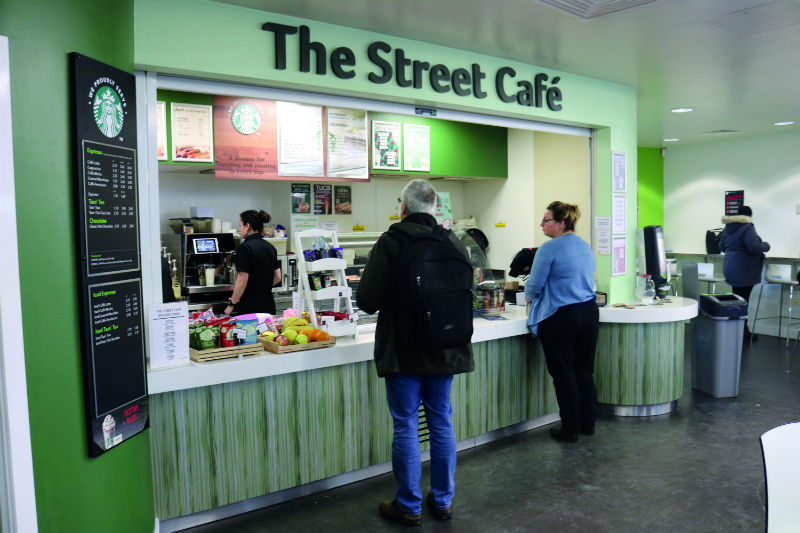 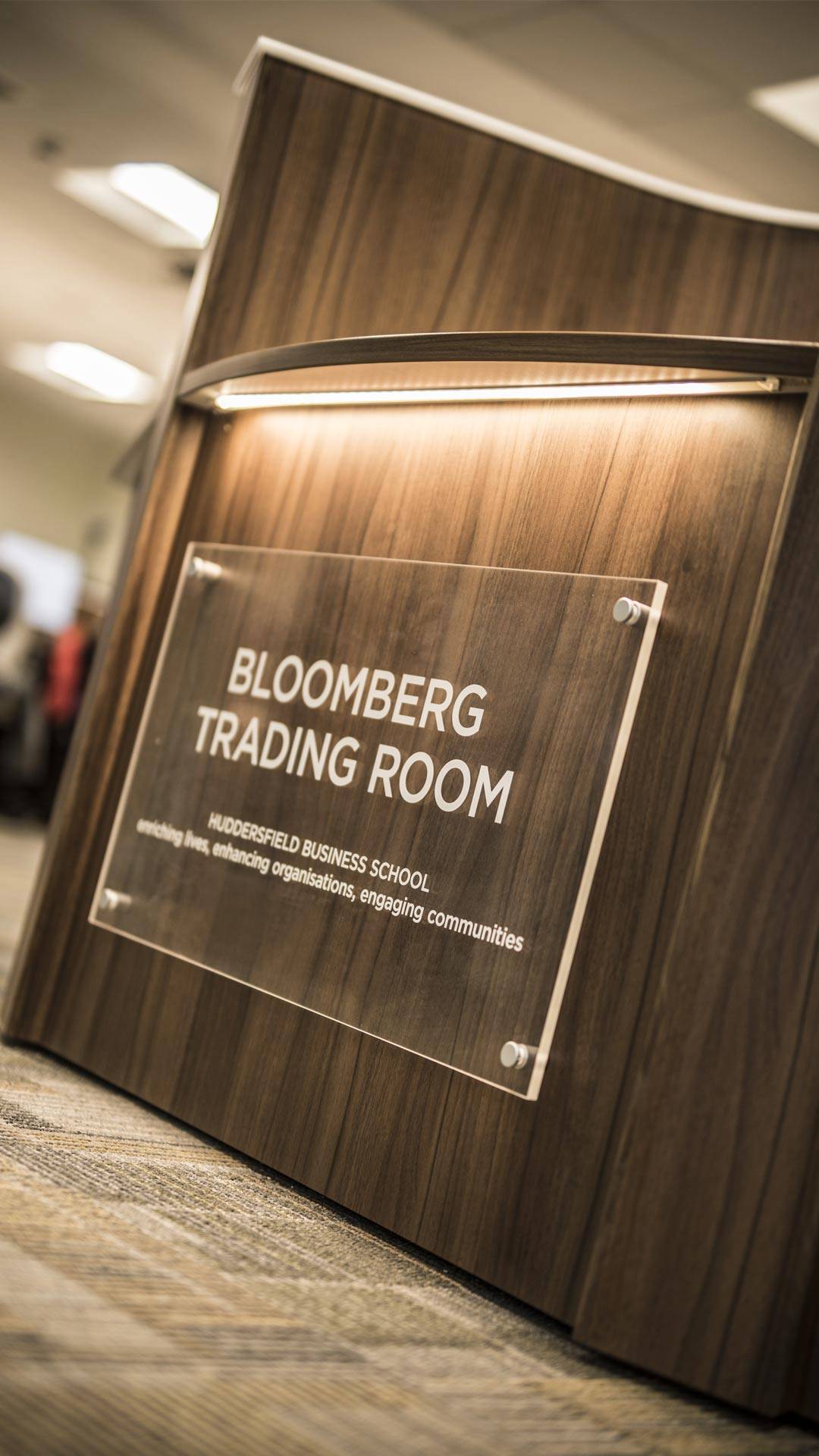 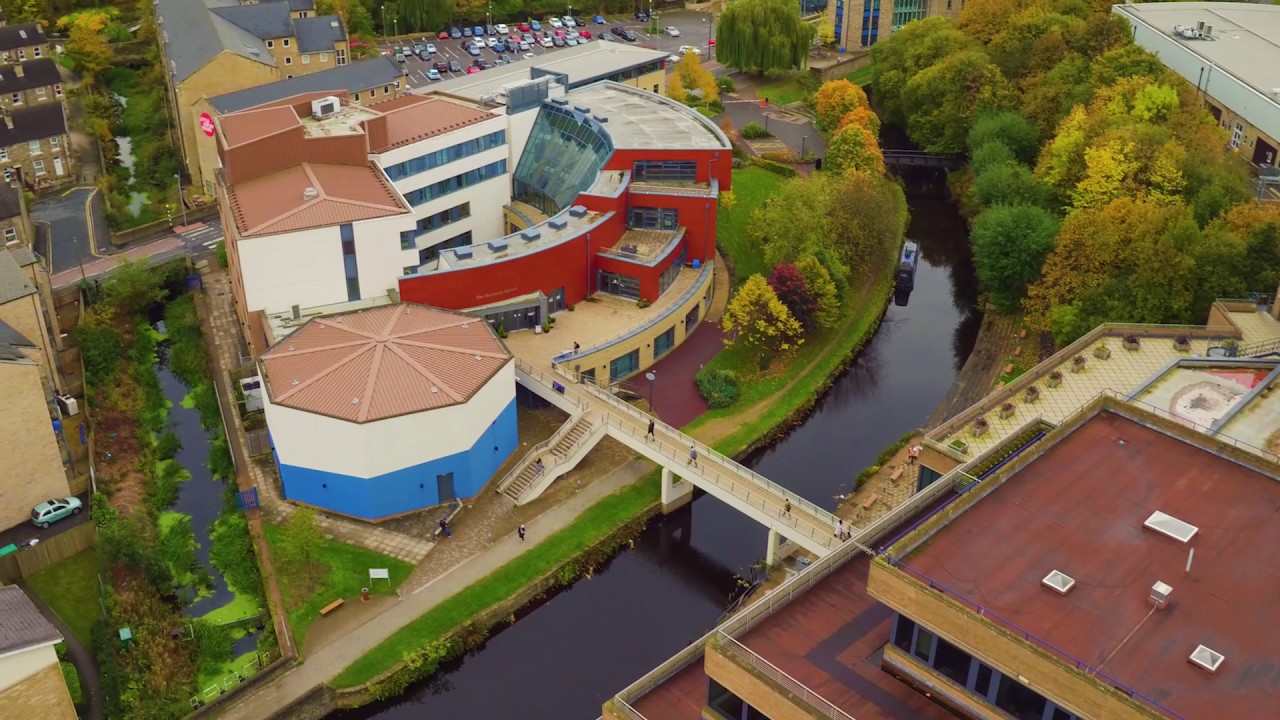 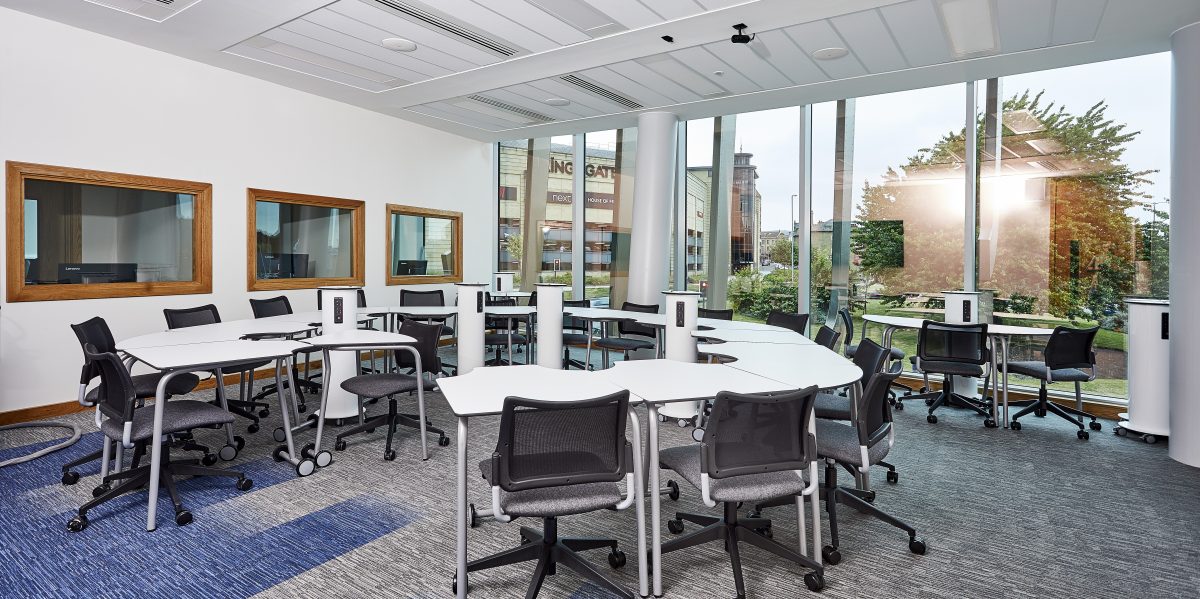 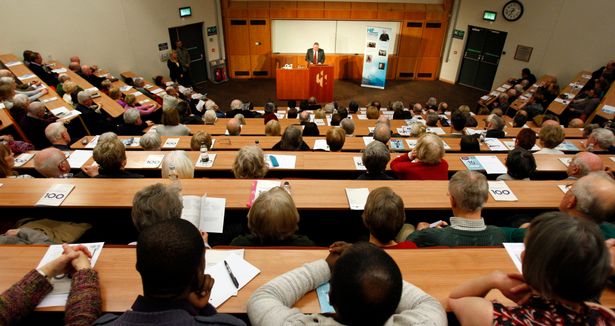 BA International Business (Year 3, Top Up)
Course Structure
International Business:	10 ECTS
Strategic Management:	10 ECTS
Business Dissertation:	20 ECTS
and
two optional modules:	20 ECTS
Note: Bigger modules than in Czech universities
The Business Dissertation
This is your largest single task (20/60 ECTS credits)!!
You choose a business topic and develop a research question
The length of the dissertation should be normally 13-15,000 words
Regular meetings and/or e-mail contact with your Supervisor is essential
Academic Study
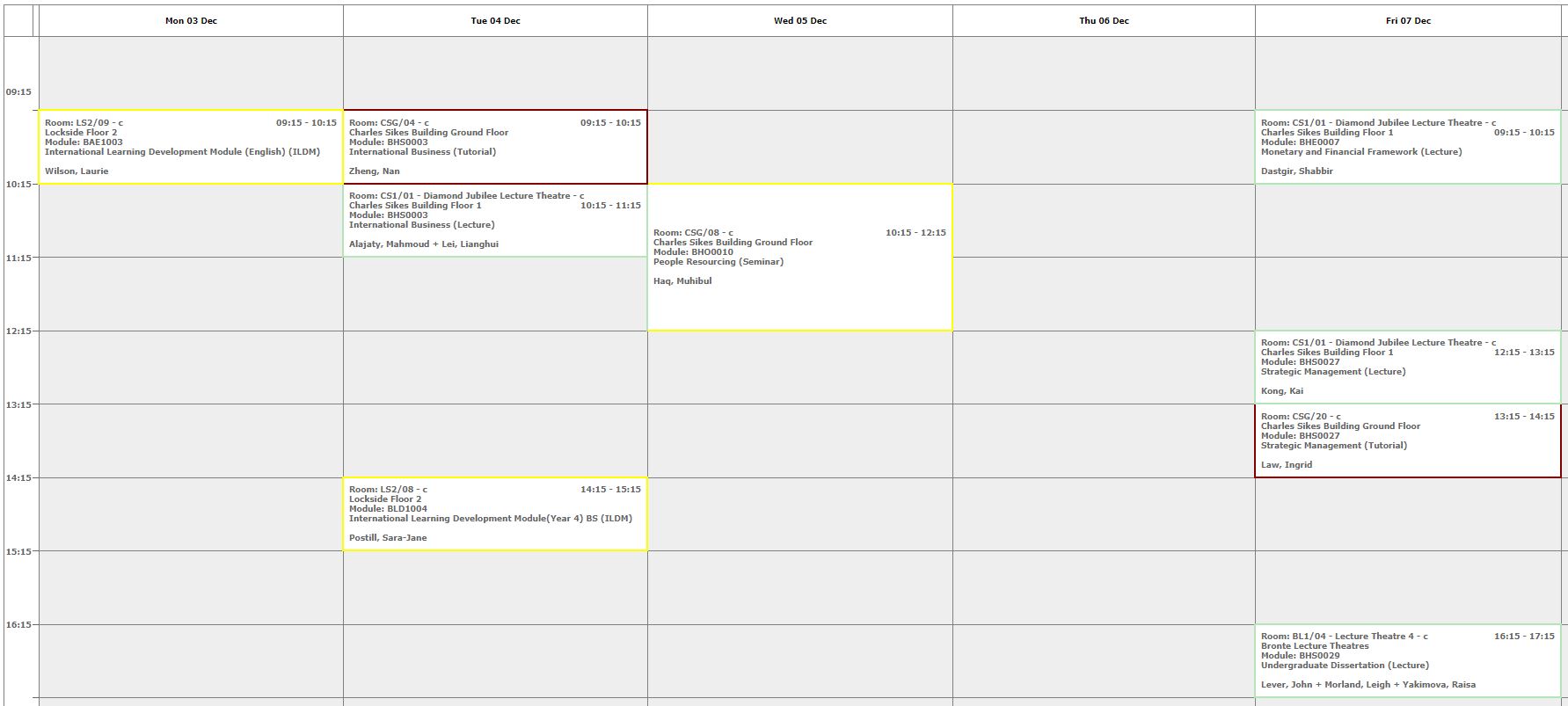 Only 10 hours per week in classroom, plus dissertation supervision, but 30 hours per week in private study/library.
Tuition Fees 2021/22
International Student Fees are £16,000 per annum with a scholarship of £2,000 
Huddersfield Business School is offering a fee of £6,000 to our historic partners – payable in up to three instalments  
UK student fees are £9,250 per annum (UK government loan available)
Financial Support
Czech Government & Your Faculty
As a result of the agreement signed between our two universities, you may be able to obtain further financial support
Bank of Mum and Dad
Your family may be able to help you
Loan
You can apply for a loan from a bank – but not the UK Government
MSc Economics
Programme (Course) Structure
Principles of Economics: 15 ECTS
 Context of International Business: 15 ECTS
Quantitative Economic Methods: 15 ECTS
Financial Markets and Institutions: 7.5 ECTS
The Global Professional: 7.5 ECTS
Individual Research Project: 22.5 ECTS 
and
one optional module: 7.5 ECTS
Note: the modules are bigger than in Czech universities
MSc International Business
Programme (Course) Structure

Context of International Business: 15 ECTS
Strategy of International Business: 15 ECTS
The Global Professional: 7.5 ECTS
Research Methods: 7.5 ECTS
Individual Research Project: 22.5 ECTS
and
Three optional modules: 22.5 ECTS
Note: the modules are bigger than in Czech universities
Optional Modules
Functional Areas
e.g. International Marketing, International Human Resource Management, International Trade Operations, International Business Finance, Data Analytics

Sectoral Areas
e.g. International Tourism Management and Development, Emerging and Alternative Financial Markets, Globalisation and Financial Crises
Terms 1 & 2: September - May
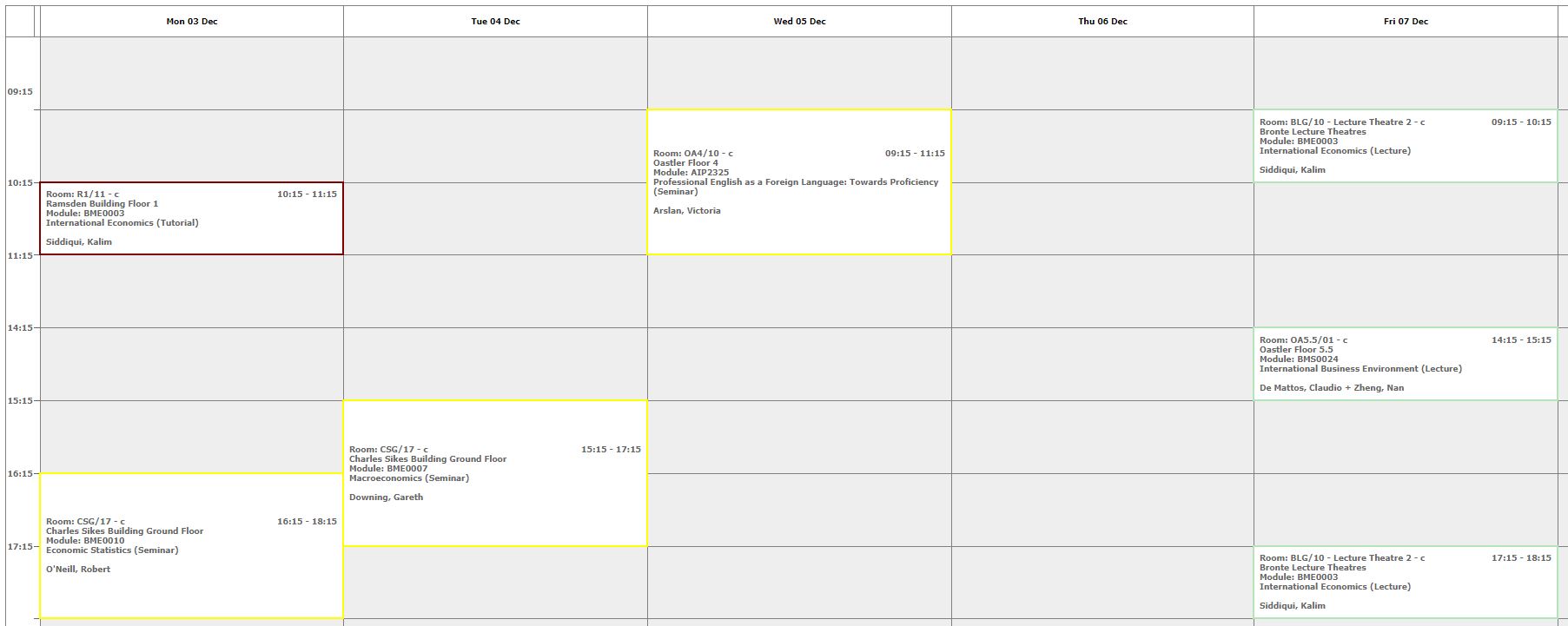 Only 10 hours per week in classroom but 30 hours per week in private study/library.
Semester 3: May - September
Individual Research Project (30 ECTS)
These modules entail conceptualising, designing and conducting a piece of research using methods appropriate to your field of study.
You will select a research topic which corresponds to your own particular interests and develop a more specialised knowledge and understanding of this area.
The length of the Dissertation should be normally 15-20,000 words
The Research Paper is about 7000 words

Consultancy Project (30 ECTS)
This module involves undertaking a practical project for a company and writing it up in the form of a report.
Tuition Fees 2021/22
The fee for the programme (3 semesters) is £16,000 for international students with a £2,000 scholarship
The fee for our historic partners will be £6,000
The fee for UK students is £8,900 (with an optional UK Government loan available)
Financial Support
Czech Government & Your Faculty
As a result of the agreement signed between our two universities, you may be able to obtain further financial support
Bank of Mum and Dad
Your family may be able to help you
Loan
You may be able to obtain a loan from a bank – but not the UK Government
Arriving and Living in Huddersfield
Living Costs
Housing and transport is more expensive in England

Clothing and houseware is more expensive in ČR

Food is about the same

Pivo is more expensive in England … and not so good!
Accommodation
There are various sites offered by private companies but we advise you to stay at the University accommodation (DIGS).
  
Cost of DIGS
Ashenhurst £70 per week
Storthes Hall £85 per week
After sending your application to the University, you will receive Joining Instructions which will be sent to you automatically and will include accommodation options.
DIGS (koleje) Ashenhurst
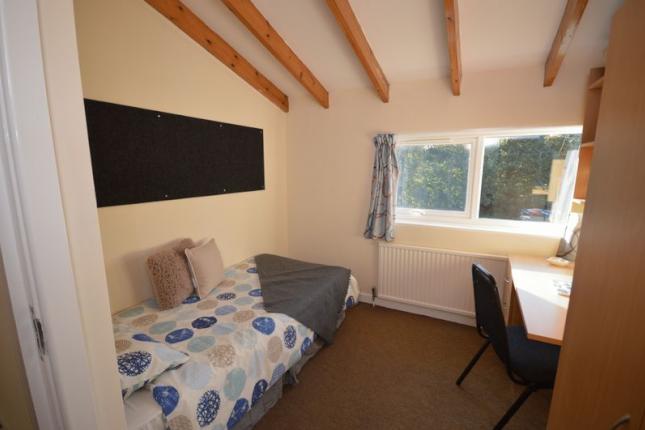 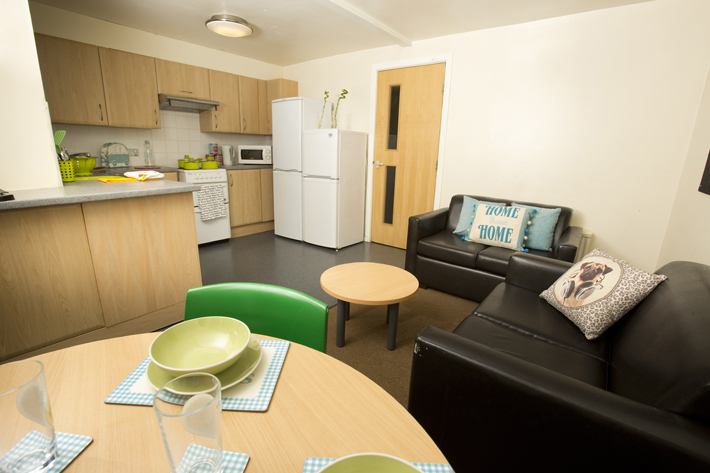 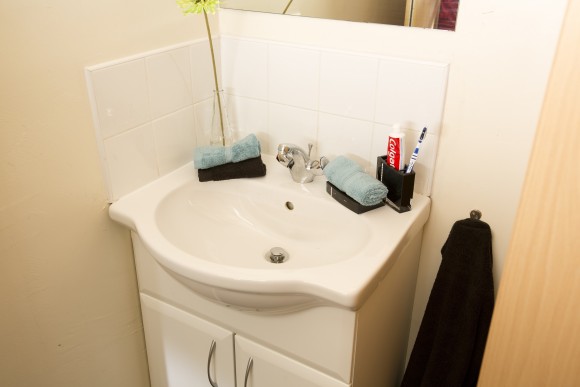 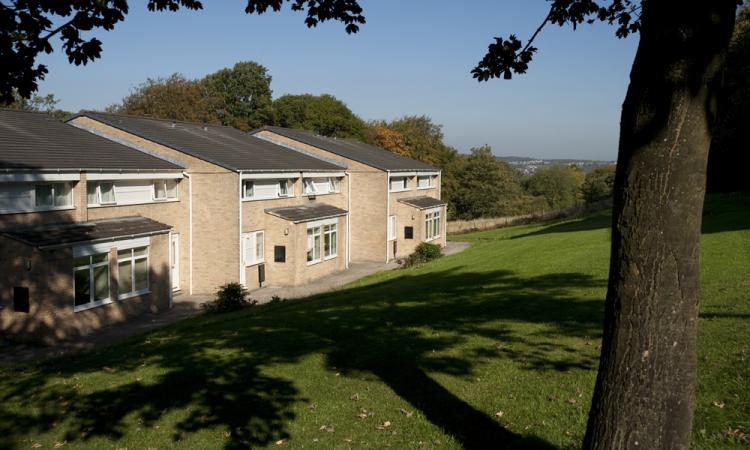 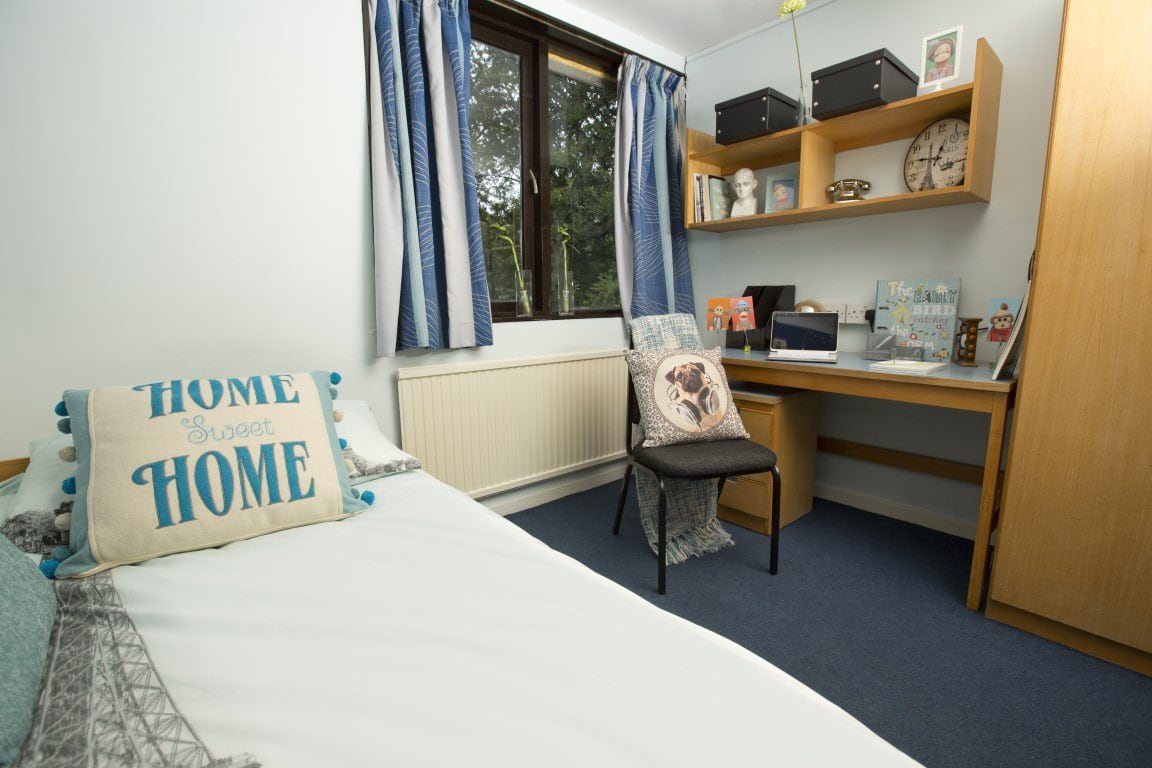 DIGS Storthes Hall Park
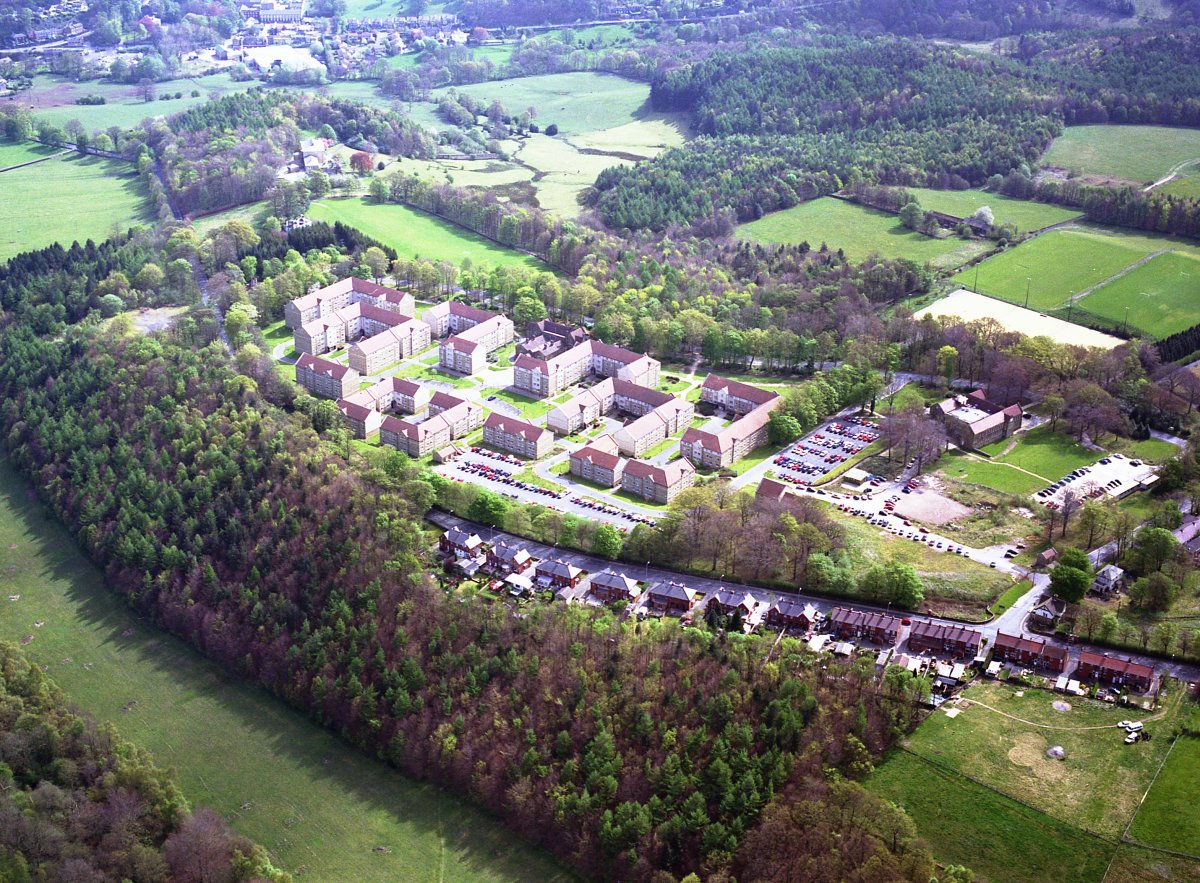 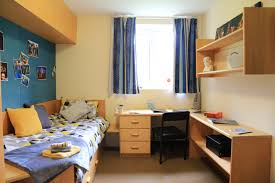 DIGS Storthes Hall
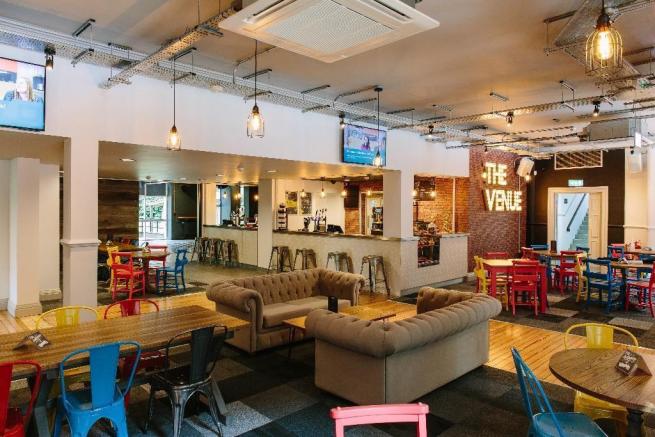 Employment
UK minimum wage per hour from April 2021 is £8.36 ( aged 21-22) and £8.91 (aged 23+)
The legal maximum is working for 20 hours per week in term time and 48 hours in the vacations (Christmas, Easter and Summer for Bachelor students)
Working for 15 hours per week is the University maximum
The University job shop advertises part time jobs and pays a living wage which is higher than the national minimum wage
There is usually plenty of bar and restaurant work
Administrative jobs and factories are another possibility
Peer Support
The best way to find your way around is from someone who has been in your shoes … previous Czech students have established a Czech and Slovak Student Society which participates in various cultural campus events and organises regular get-togethers for its members
https://www.facebook.com/czechoslovakhudsoc
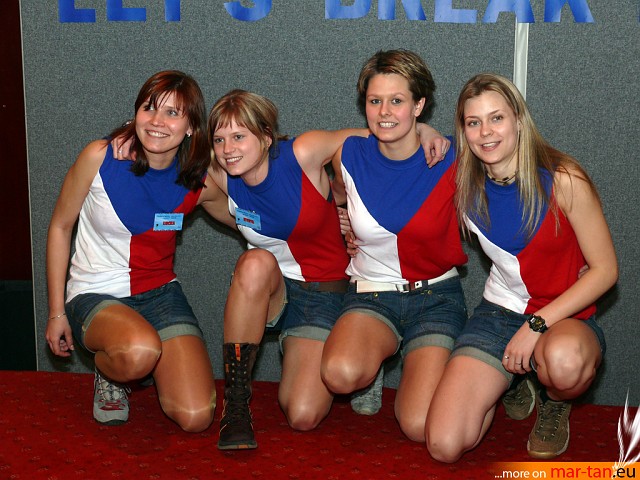 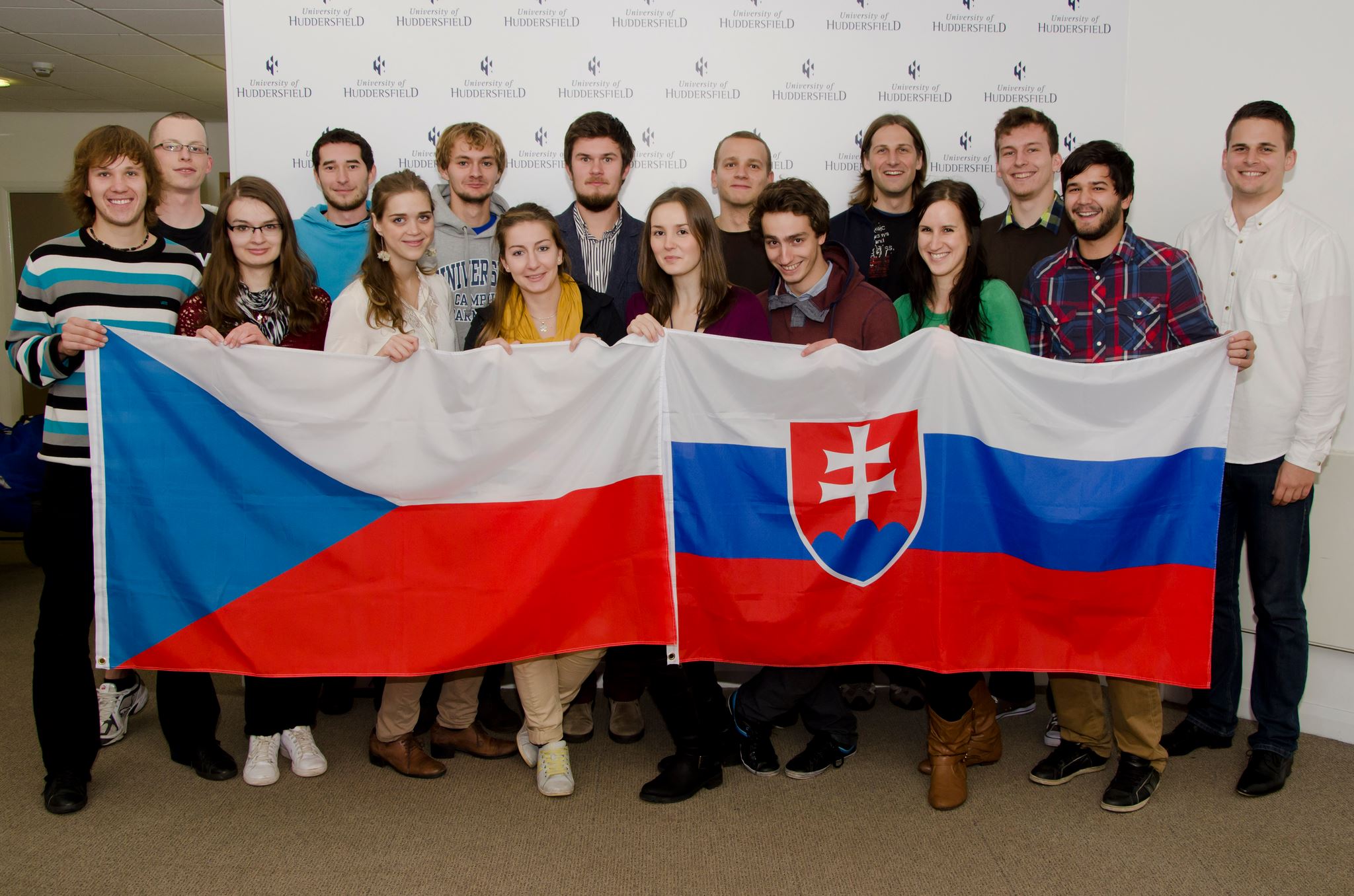 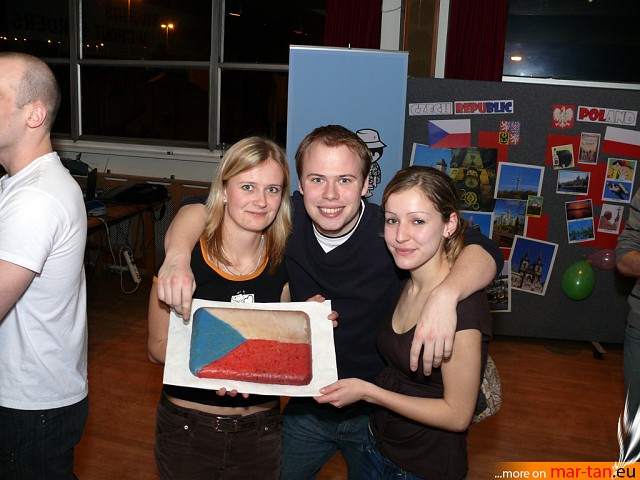 Arrival
1 August 2021 is the earliest date to get housing
It is recommended to come to Huddersfield by 1 September 2021 if possible
It is recommended that you arrive earlier than 1 September if possible in order to get the best jobs - if you want one!
Important Dates
13 September 2021 - Welcome Week
20 September 2021 - Induction Week
  27 September 2021 - Start of Teaching
10 January 2022 – Induction Week
17 January 2022 – Start of Teaching
How do I apply ?
You can apply and join our 100 other nationalities in the Huddersfield Business School at:
http://www.hud.ac.uk/international/apply/

Student visa information: 
https://www.gov.uk/student-visa
ANY QUESTIONS?ContactProf John Anchor - Associate Dean (International)j.r.anchor@hud.ac.uk